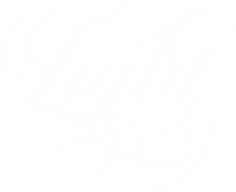 Predictive Visualisation of Fibre Laser Machining via Deep Learning
Alexander F. Courtier1, Michael McDonnell1, Matt Praeger1, James A. Grant-Jacob1, Christophe Codemard1,2, Paul Harrison2, Ben Mills1, Michalis Zervas1

1 Optoelectronics Research Centre, University of Southampton, University Road, Southampton, SO17 1BJ, United Kingdom
2 TRUMPF Laser UK, 6 Wellington Park, Toolbar Way, Hedge End, Southampton, SO30 2QU, United Kingdom
Outline
Motivation
Introduction to laser cutting
Introduction to deep learning
Imaging of laser cutting
Using deep learning to model laser cutting defects
Conclusions
2
Motivation
Laser cutting enables fast, precise, contact-free cutting of materials.
However, modelling of light-matter interactions can be challenging.
Can Deep Learning model and predict laser cutting defects based on laser parameters?
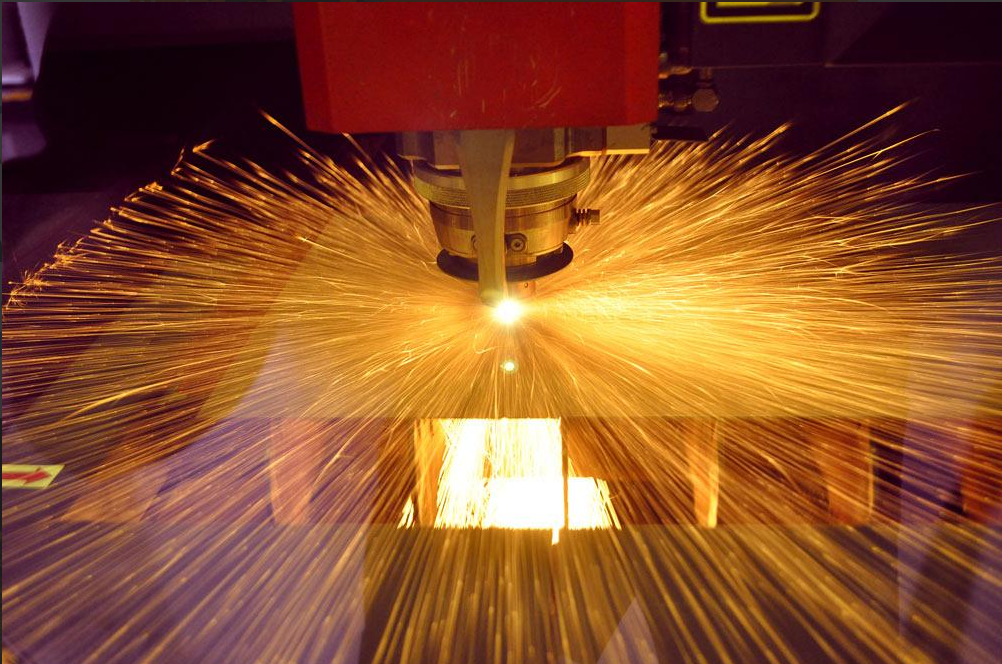 3
Fibre Laser Cutting
Continuous wave laser cutting is achieved by irradiating and locally melting the workpiece, and removing the molten material with an assist gas.
Fast, precise, and contact-free.
However, defects can be formed at the edge of the cut, negatively impacting cut quality.
4
Deep Learning
Deep Learning is a subset of machine learning using deep Neural Networks (NNs).
NNs can act as universal function approximators, and therefore can be used to model any complex system.
Used for tasks such as classification, regression, and image generation.
5
Deep Learning
Deep Learning is a subset of machine learning using deep Neural Networks (NNs).
NNs can act as universal function approximators, and therefore can be used to model any complex system.
Used for tasks such as classification, regression, and image generation.
6
Convolutional Neural Networks
Extracts features from datasets using convolutional filters
Can be used to transform images into a numerical label
Highly suitable for image analysis
7
Generative Adversarial Networks (GAN)
Formed of a generator network and a discriminator network working in opposition
The generator predicts an output, if a labelled input is used they are called Conditional GANs (CGANs)
The discriminator determines if an output is experimental or predicted
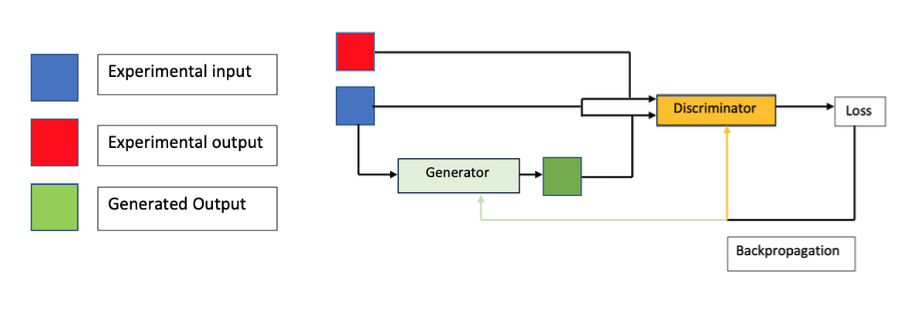 8
Imaging of Laser Cutting
2mm thick stainless steel sheets were cut by fibre laser a 2kW, 1075nm at ten cutting speeds, 15 m/min to  24 m/min.
Imaged after machining using 5x optical microscope
Experimental image of laser cut edge
Experimental
15 m/min
16 m/min
17 m/min
18 m/min
19 m/min
20 m/min
21 m/min
22 m/min
23 m/min
24 m/min
Identification of Laser Cutting Speed
A CNN identifies the cutting speed using images of the laser cut.
99.9% accuracy.
Trained for 10 epochs on ~90000 images and tested on ~10000 images.
Demonstrates that each cutting speed produces unique defects.
11
11
Parameter to Image Visualisation
Successfully reproduces defects from parameters
Speed shown: 15 m/min
Reproduces angle of striations (22.5±2.2⁰ experimentally, and 26.8±2.2⁰ predicted)
12
12
Parameter to Image Visualisation
Successfully reproduces defects from parameters
Speed shown: 15 m/min
Reproduces angle of striations (22.5±2.2⁰ experimentally, and 26.8±2.2⁰ predicted)
Predicted
Experimental
13
13
Parameter to Image Visualisation
Successfully reproduces defects from parameters
Speed shown: 20 m/min
Reproduces angle of striations (32.7±3.0⁰ experimentally, and     36.9 ±3.6⁰ predicted)
14
14
Parameter to Image Visualisation
Successfully reproduces defects from parameters
Speed shown: 20 m/min
Reproduces angle of striations (32.7±3.0⁰ experimentally, and     36.9 ±3.6⁰ predicted)
Experimental
Predicted
15
15
Adjacent Image Visualisation
Successfully predicts defects from adjacent images
Can use a predicted image as an input
Can be chained to predict subsequent predicted images
Speed shown: 15 m/min
16
16
Adjacent Image Visualisation
Successfully predicts defects from adjacent images
Can use a predicted image as an input
Can be chained to predict subsequent predicted images
Speed shown: 15 m/min
Experimental
Predicted
17
17
Adjacent Image Visualisation
Successfully predicts defects from adjacent images
Can use a predicted image as an input
Can be chained to predict subsequent predicted images
Speed shown: 20 m/min
18
18
Adjacent Image Visualisation
Successfully predicts defects from adjacent images
Can use a predicted image as an input
Can be chained to predict subsequent predicted images
Speed shown: 20 m/min
Experimental
Predicted
19
19
Conclusions
CNNs can distinguish laser cutting defects by cutting speed with 99.9% accuracy.
CGANs can accurately visualise laser cutting defects from laser cutting parameters and adjacent images.
May have applications in real-time monitoring and real-time predictions of laser cutting defects, to optimise the laser cutting process.
 This work was supported under EPSRC (grant numbers EP/N03368X/1 and EP/N509747/1)
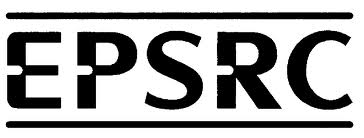